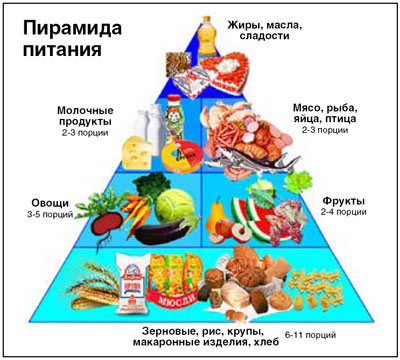 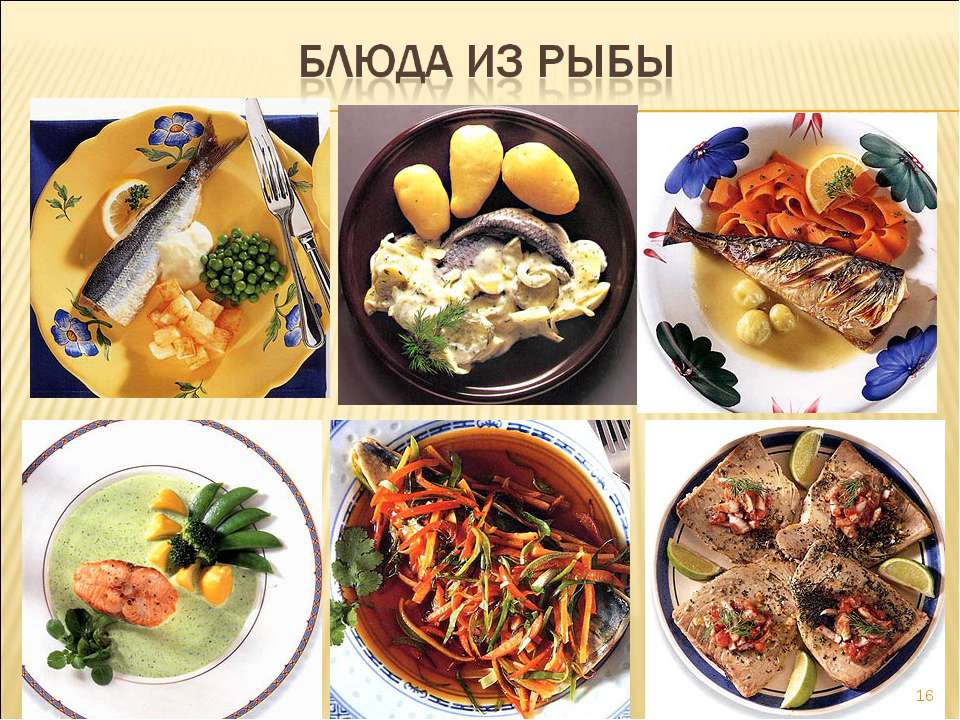 Овощи и фрукты.
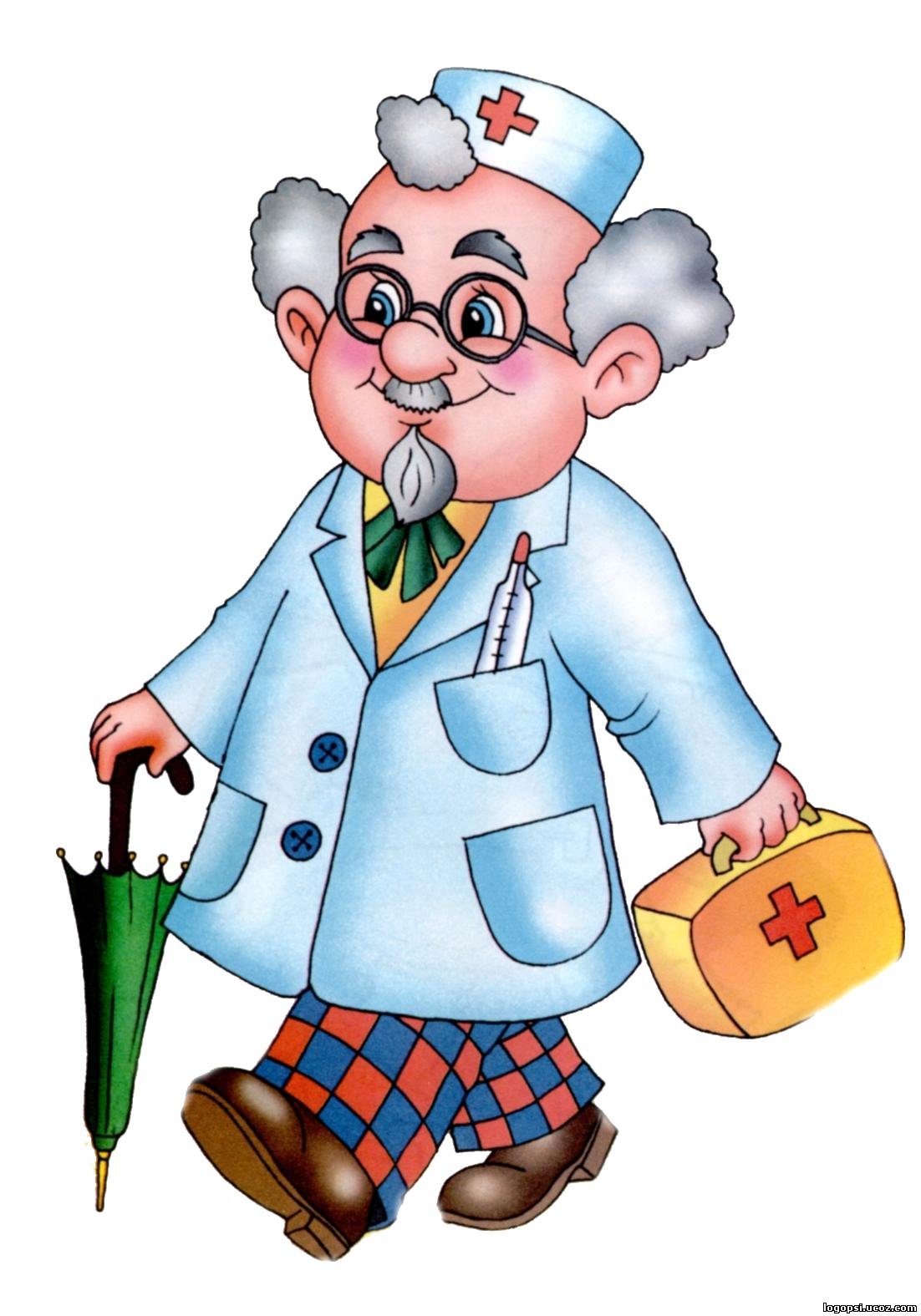 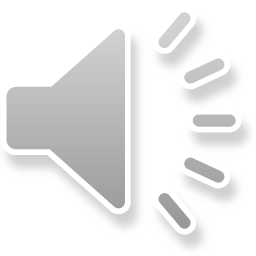 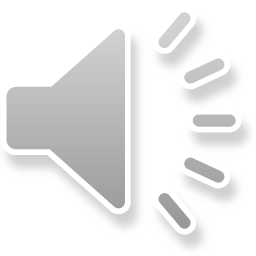 Меню.
Завтрак:
Обед:
Ужин:
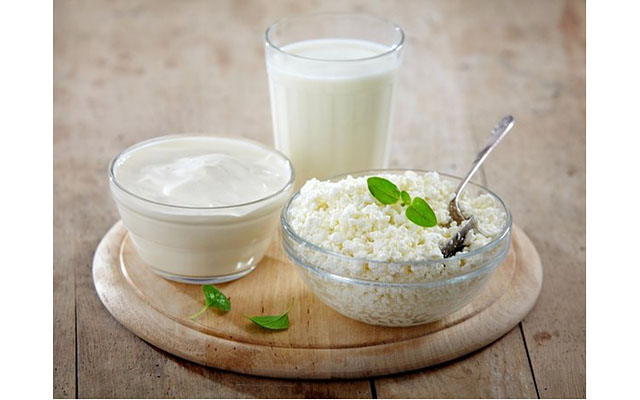 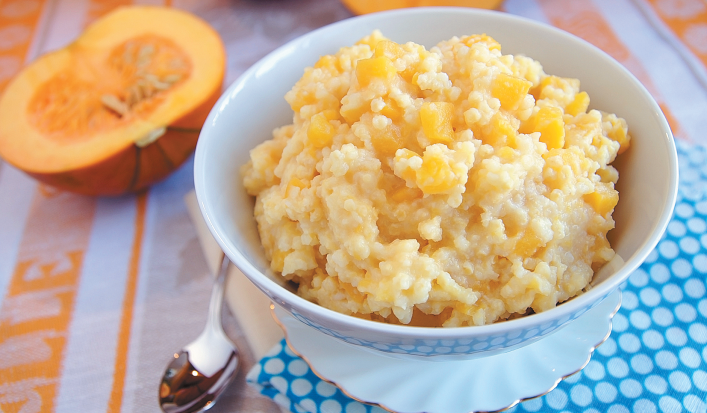 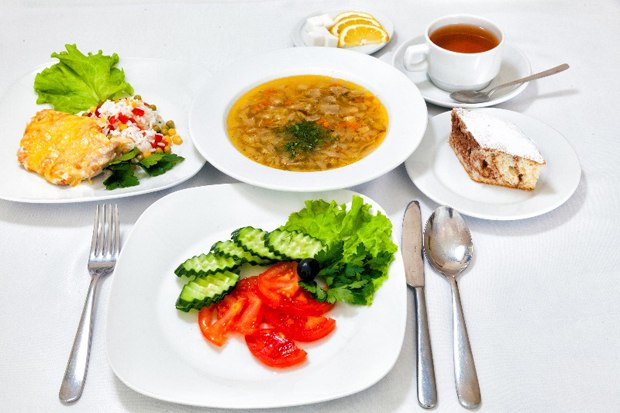 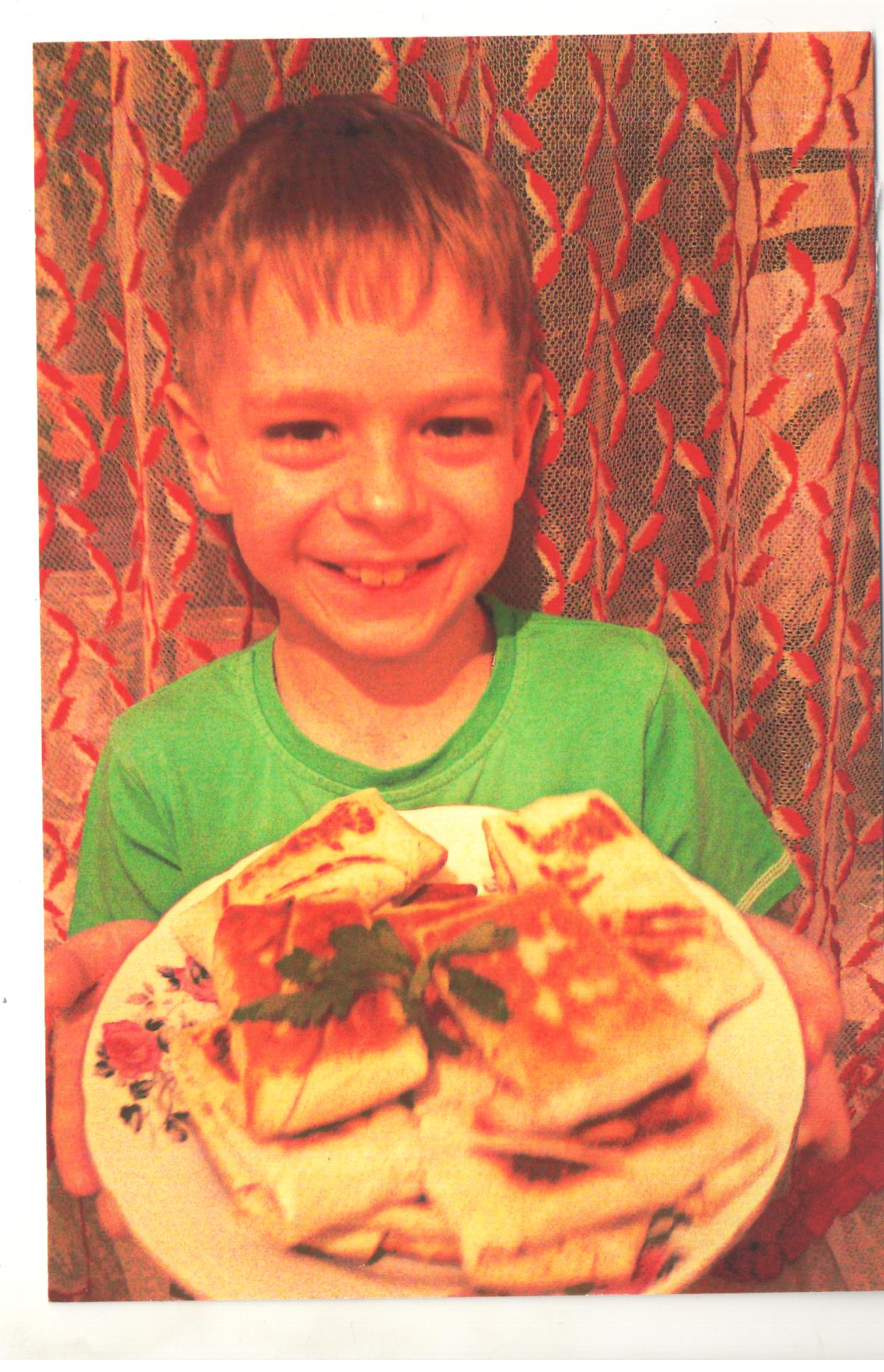 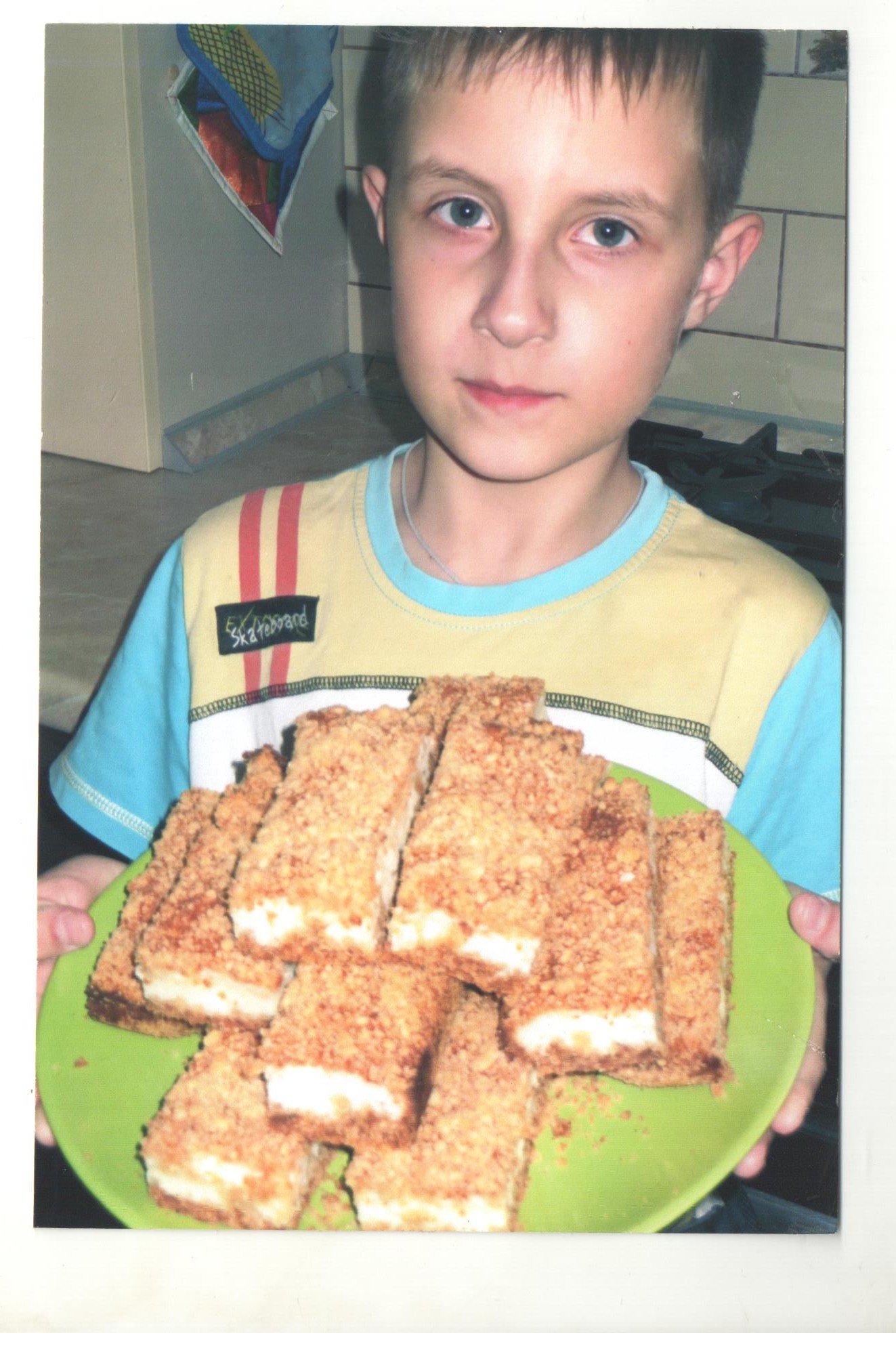 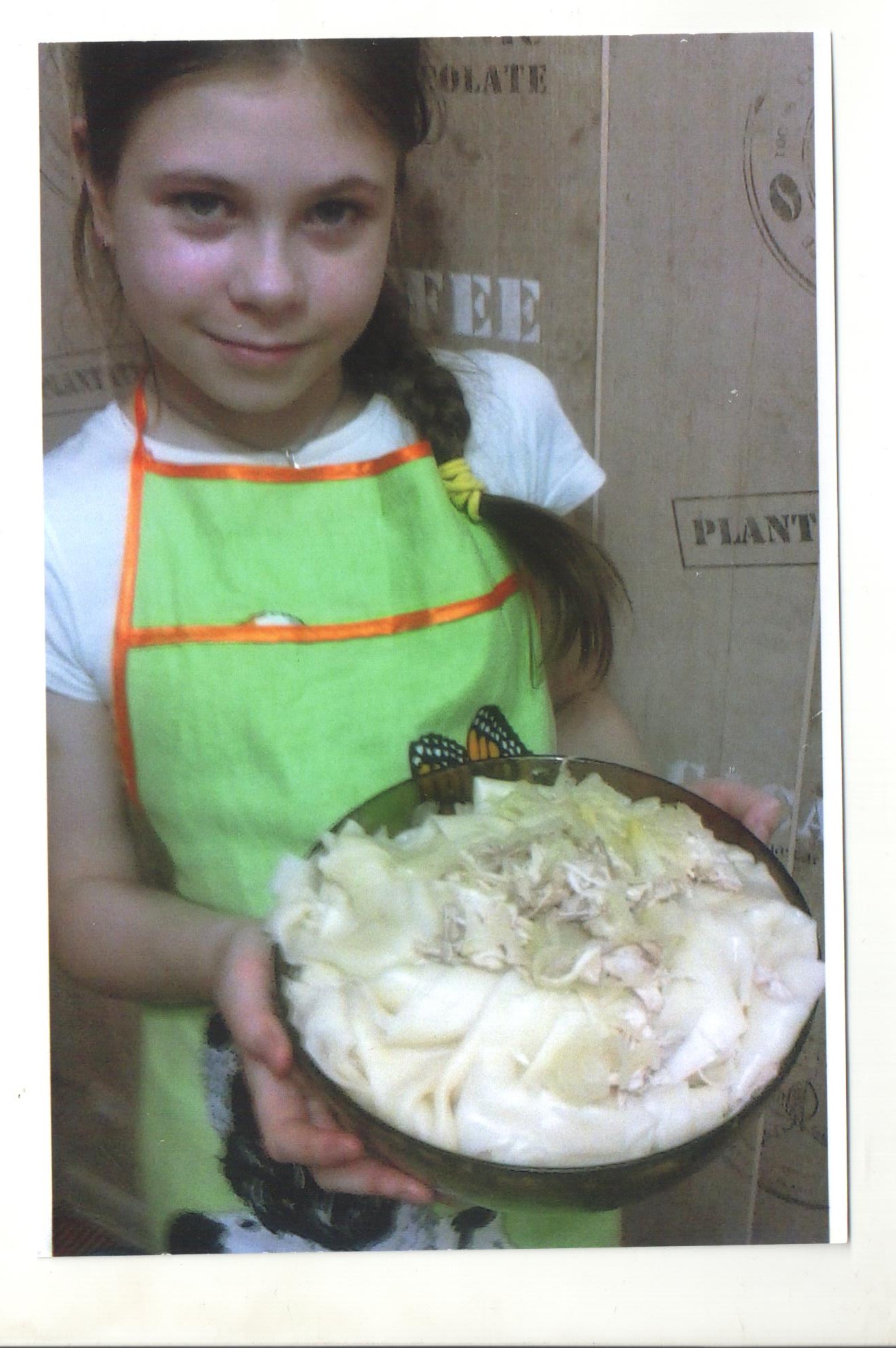 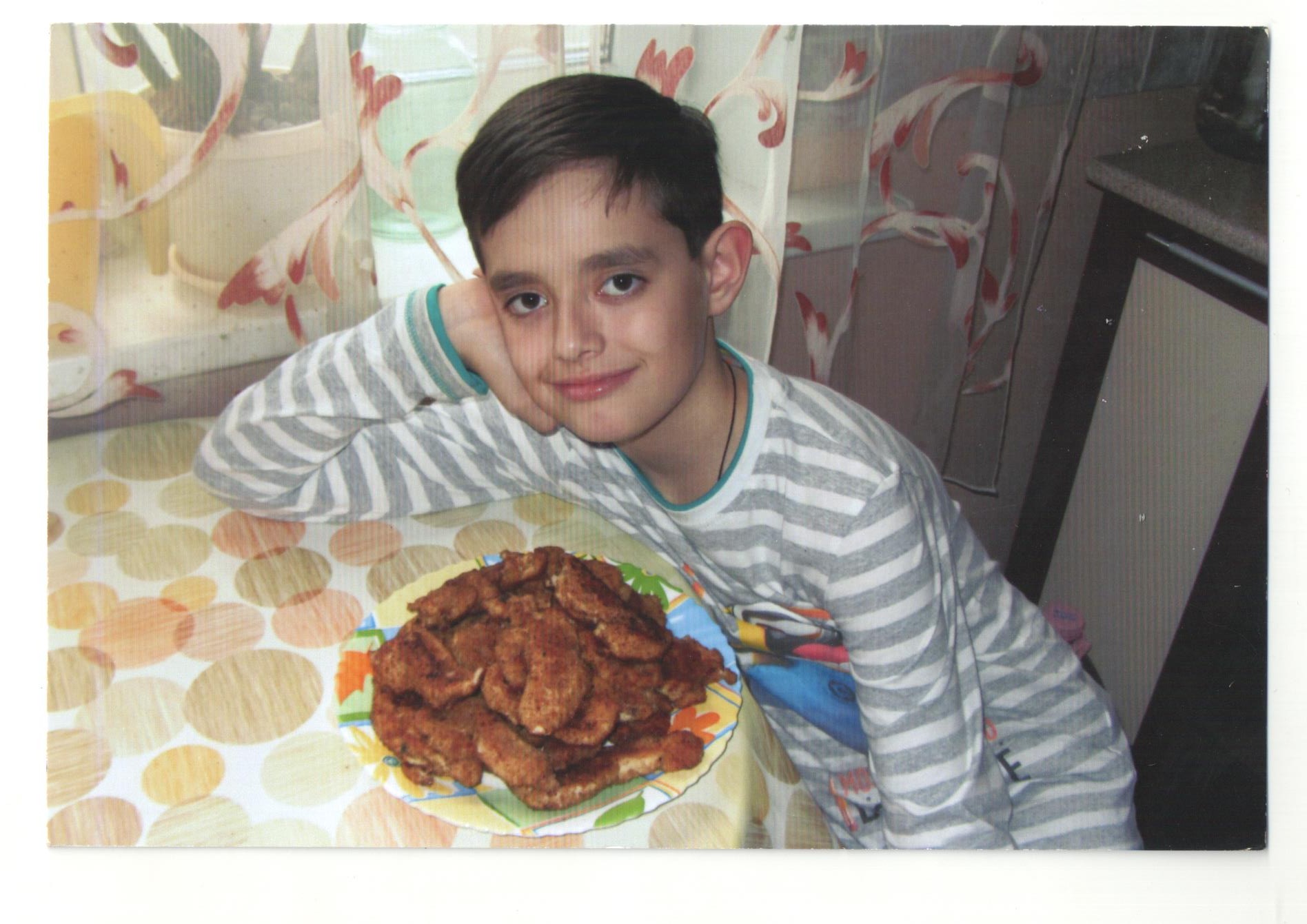 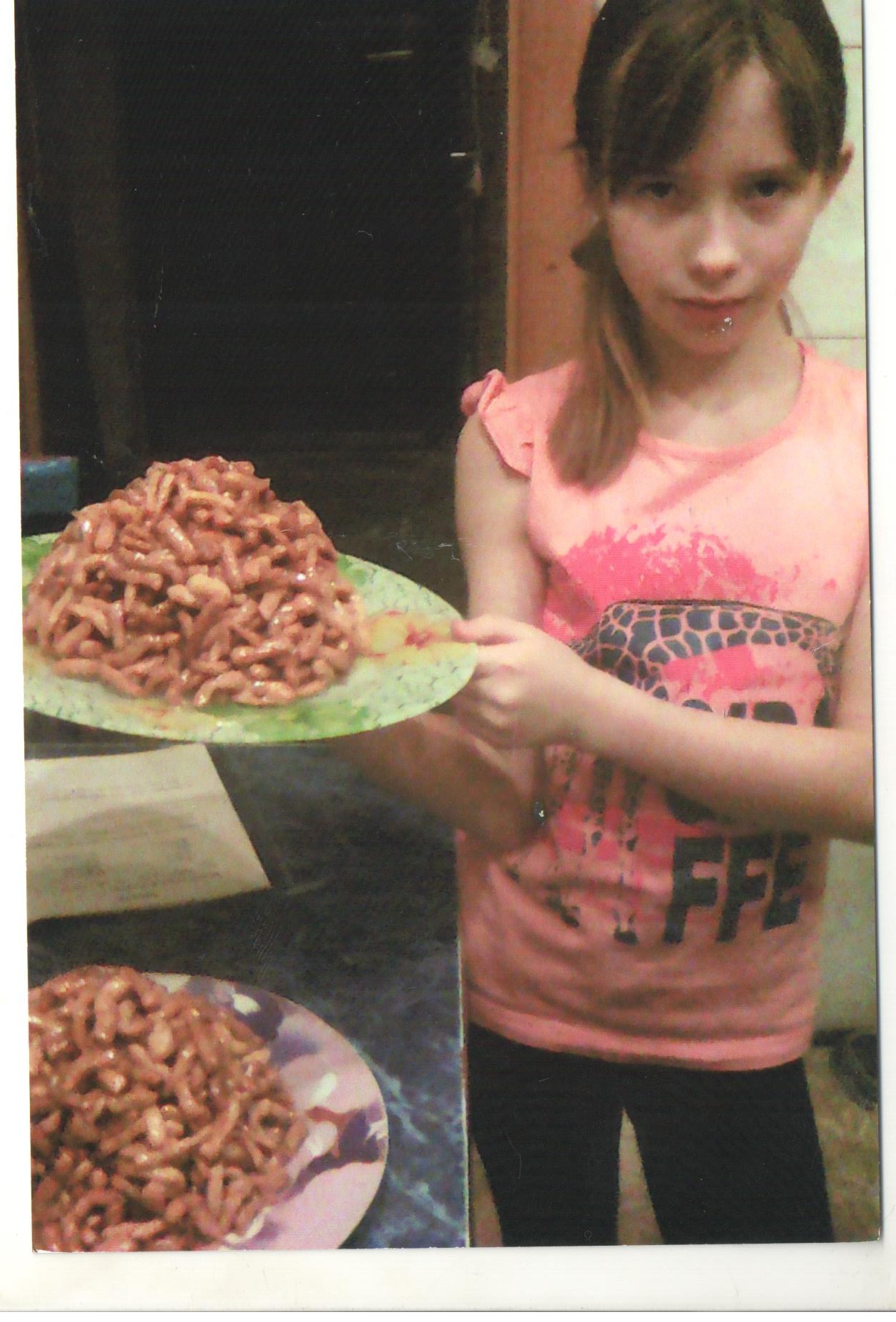 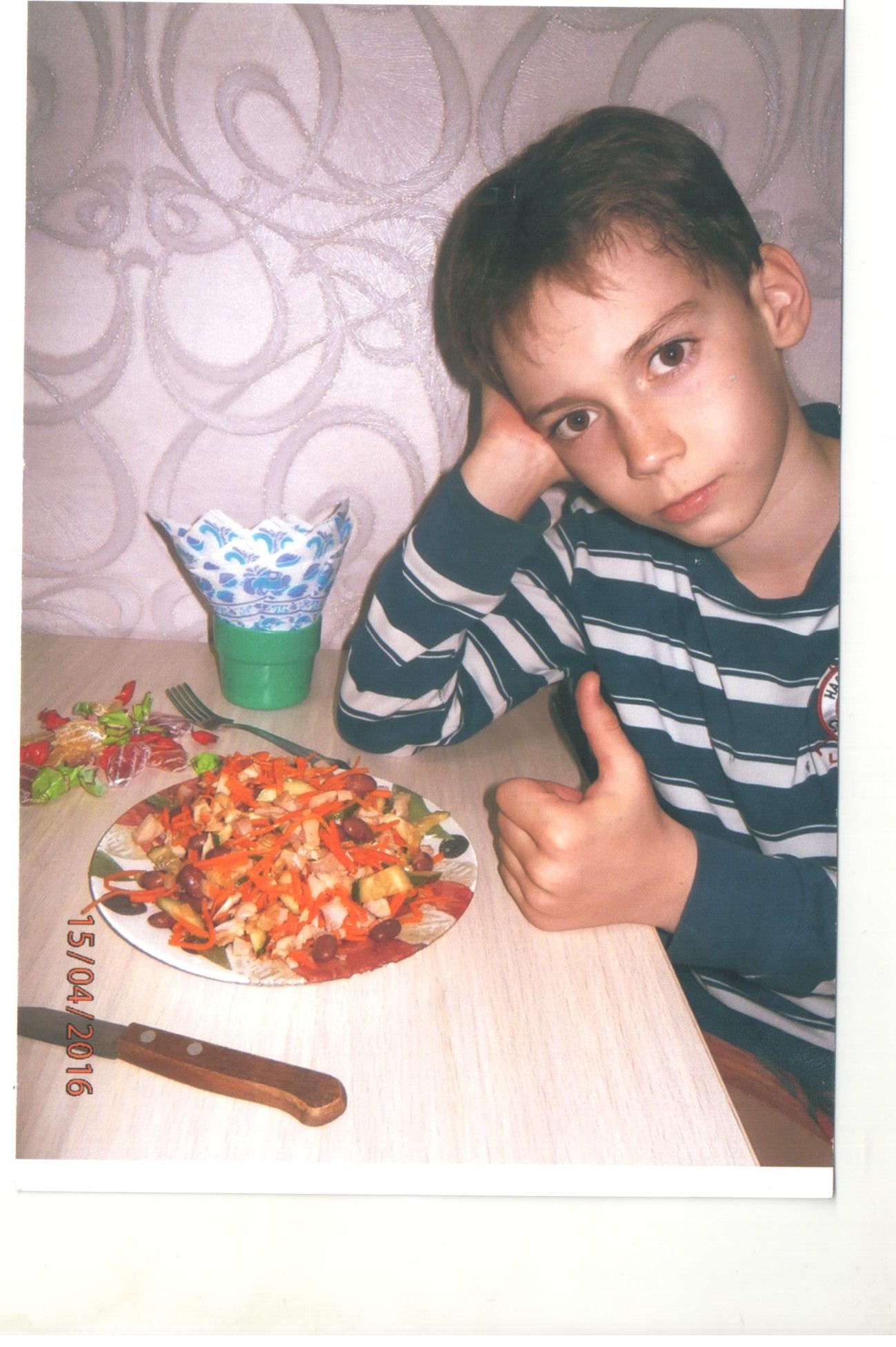